Willy Boem en de Duistere Cowboy
Les 11
Doel van de les:
> Ik kan een deel van de tekst samenvatten door de belangrijkste sleutelwoorden te   benoemen.
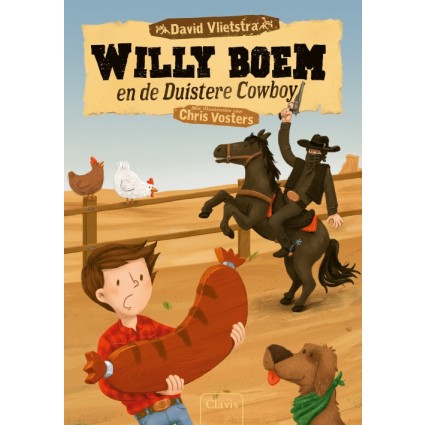 Copyright ©Success for All. Alle rechten voorbehouden
Les 11
Willy Boem en de Duistere Cowboy
Stap 1: Woorden van de week
levert op (opleveren)
in de maling nemen (uitdr.)
de gevel
niet door de beugel kunnen (uitdr.)
in voorspoed en in tegenspoed (uitdr.)
de observatie
beheersen
men
gerechtigheid
vindingrijk(heid)
onverantwoord
zich in allerlei bochten wringen (uitdr.)
Zelf	Schrijf de woorden in de woordenlijst


	10 minuten



Klaar?	Klaaropdracht les 11
	Schrijf een woordbon
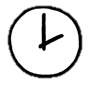 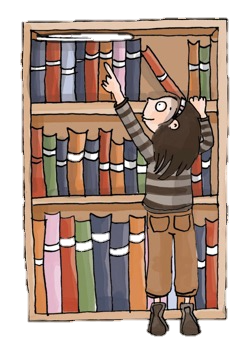 Copyright ©Success for All. Alle rechten voorbehouden
Les 11
Willy Boem en de Duistere Cowboy
Stap 2: Lezen en samenvatten
Stap 3: Samenvatten met maatje en team
Zelf	Bladzijde 110 t/m 119 lezen
	Memo’s plakken op 	onderdeel verhaalkaart

	10 minuten

Klaar?	Klaaropdracht les 11
Maatje	Memo’s vergelijken

	5 minuten

Klaar?	Duolezen bladzijde 118 en 119

Team	Aanwijzingen bespreken,
	invullen verhaalkaart
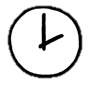 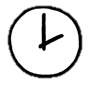 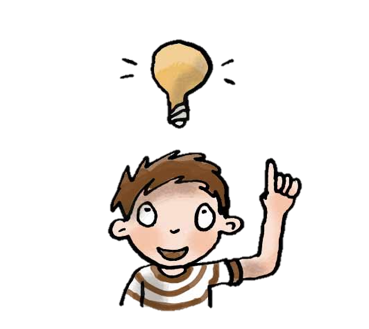 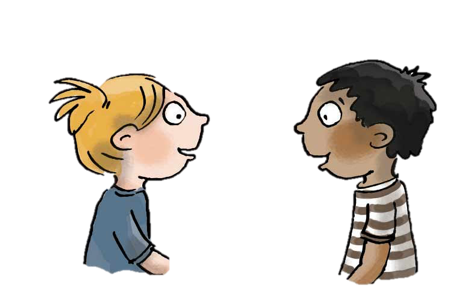 Copyright ©Success for All. Alle rechten voorbehouden
Les 11
Willy Boem en de Duistere Cowboy
Stap 4: Terugblik en vooruitblik
Terugblik:
> Teamnaam
> Samenwerkvaardigheid > Woorden van de week> Lezen en samenvatten> Punten en feedback 

Vooruitblik:
> Woorden van de week> Lezen en samenvatten
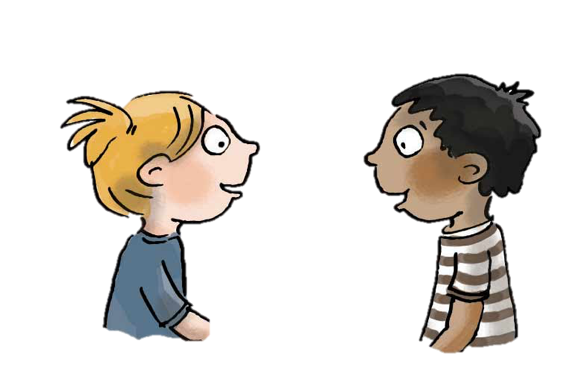 Copyright ©Success for All. Alle rechten voorbehouden
Les 12
Willy Boem en de Duistere Cowboy
Doel van de les:
> Ik kan een deel van de tekst samenvatten door de belangrijkste sleutelwoorden te benoemen.
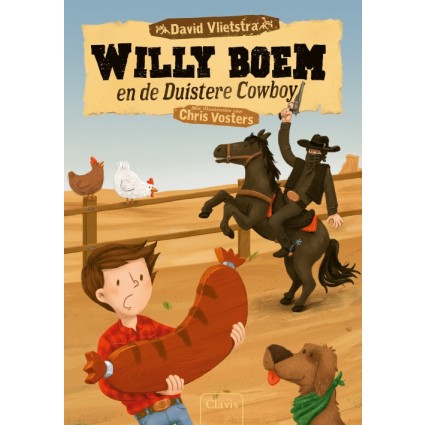 Copyright ©Success for All. Alle rechten voorbehouden
Les 12
Willy Boem en de Duistere Cowboy
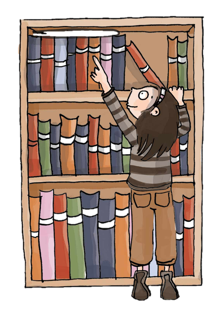 Stap 1:	Woorden van de week




Stap 2:	Lezen en samenvatten
Team	Woorden 5 t/m 8

Klaar?	Betekenissen opschrijven	Woordbonnen
Zelf	Lees bladzijde 120 t/m 128
	Memo’s plakken op onderdeel 	verhaalkaart

	10 minuten

Klaar?	Schrijf een woordbon 
	Woorden van de week
	Klaaropdracht les 12
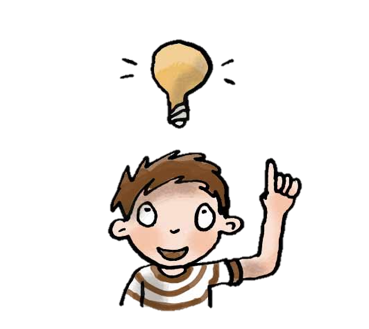 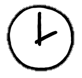 Copyright ©Success for All. Alle rechten voorbehouden
Les 12
Willy Boem en de Duistere Cowboy
Stap 3: Samenvatten met maatje en team
Stap 4: Terugblik en vooruitblik
Maatje	Memo’s vergelijken
	Duolezen bladzijde 127 en 128

	10 minuten

Team	Aanwijzingen bespreken,
	invullen verhaalkaart
Terugblik
> Woorden van de week
> Lezen en samenvatten> Punten en feedback

Vooruitblik> Woorden van de week 
> Lezen en samenvatten
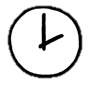 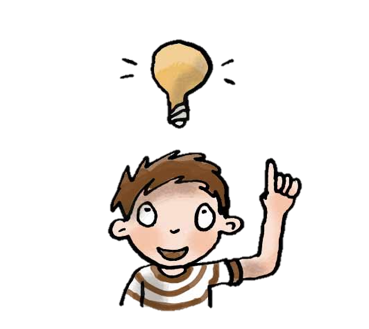 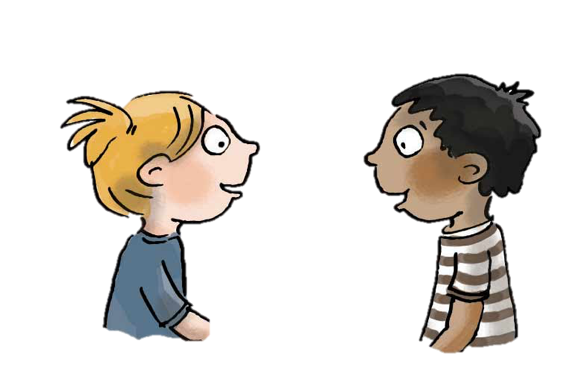 Copyright ©Success for All. Alle rechten voorbehouden
Les 13
Willy Boem en de Duistere Cowboy
Doel van de les:
> Ik kan een deel van de tekst samenvatten door de belangrijkste sleutelwoorden te benoemen.
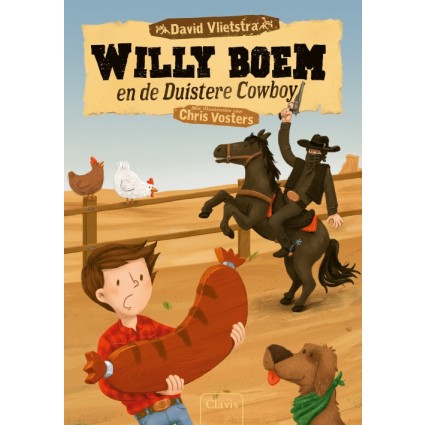 Copyright ©Success for All. Alle rechten voorbehouden
Les 13
Willy Boem en de Duistere Cowboy
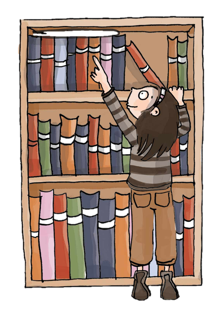 Stap 1:	Woorden van de week




Stap 2:	Lezen en samenvatten
Team	Woorden 9 t/m 12

Klaar?	Betekenissen opschrijven	Woordbon
Zelf	Lees bladzijde 129 t/m 137
	Memo’s plakken op onderdeel 	verhaalkaart

	10 minuten

Klaar?	Schrijf een woordbon 
	Woorden van de week
	Klaaropdracht les 13
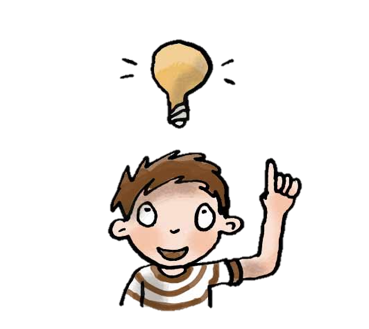 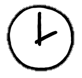 Copyright ©Success for All. Alle rechten voorbehouden
Les 13
Willy Boem en de Duistere Cowboy
Stap 3: Samenvatten met maatje en team
Stap 4: Terugblik en vooruitblik
Maatje	Memo’s vergelijken
	Duolezen bladzijde 136 en 137

	10 minuten

Team	Aanwijzingen bespreken,
	invullen verhaalkaart
Zelf	Kopieerblad les 13
	
	5 minuten


Terugblik> Woorden van de week> Lezen en samenvatten> Punten en feedback

Vooruitblik
> Toets
> Voorbereiding schrijfopdracht
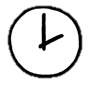 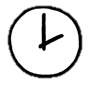 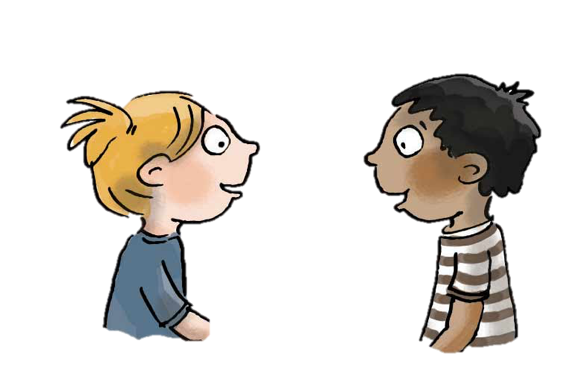 Copyright ©Success for All. Alle rechten voorbehouden
Les 14
Willy Boem en de Duistere Cowboy
Doel van de les:
> Ik kan informatie uit een tekst halen.
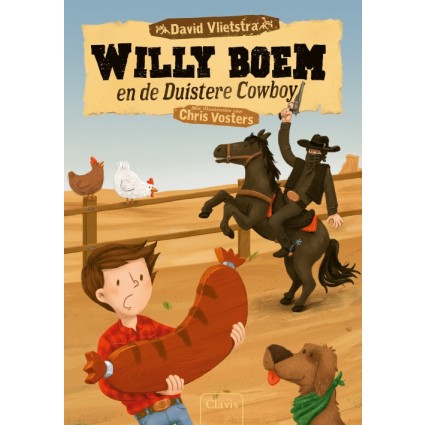 Copyright ©Success for All. Alle rechten voorbehouden
Les 14
Willy Boem en de Duistere Cowboy
Stap 1:	Woorden van de week 




Stap 2:	Toets








Stap 3: Voorbereiding 
            schrijfopdracht
Zelf	Oefenen voor de toets

	5 minuten
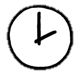 Zelf	Lees bladzijde 138 t/m 149 en de vragen 	maken

	30 minuten

Klaar?	Woordrijtjes les 14 alvast oefenen
	Afmaken klaaropdrachten
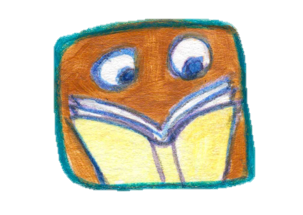 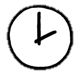 Zelf	Nadenken over de vijf w’s van de 
	ontmaskering van de sheriff.
Copyright ©Success for All. Alle rechten voorbehouden
Les 14
Willy Boem en de Duistere Cowboy
Stap 4: Terugblik en vooruitblik
Terugblik
> Toets
> Voorbereiding schrijfopdracht
> Punten en feedback

Brain Game

Vooruitblik
> Schrijfopdracht
> Team van de week
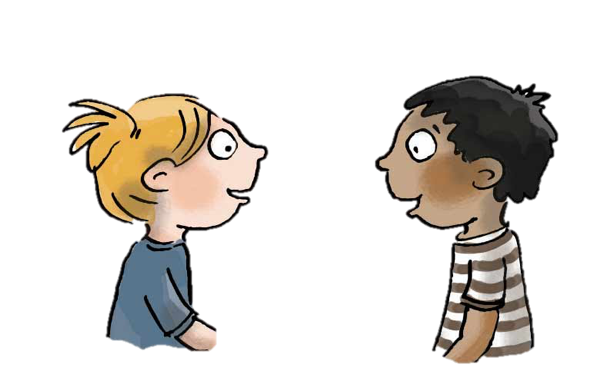 Copyright ©Success for All. Alle rechten voorbehouden
Les 15
Willy Boem en de Duistere Cowboy
Doel van de les:
> Ik kan een krantenbericht schrijven over de ontmaskering van de sheriff.
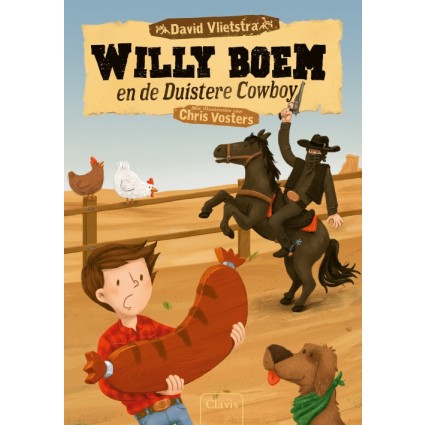 Copyright ©Success for All. Alle rechten voorbehouden
Les 15
Willy Boem en de Duistere Cowboy
Stap 1: Schrijven
Voorlezen	Bladzijde 150 t/m 159

Zelf	Kladversie werkschrift
	Afvinklijst les 15
		
	20 minuten
	
Maatje	Bespreken kladversie
	Eventueel verbeteren

Zelf	Netversie op het kopieerblad

	10 minuten

Klaar? 	Woordzoeker Willy Boem
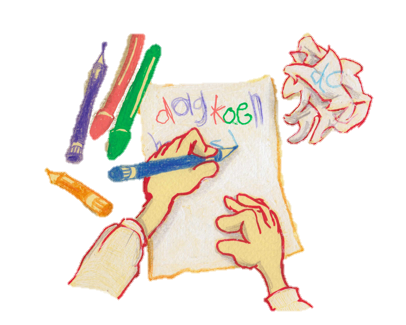 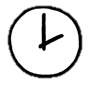 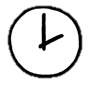 Copyright ©Success for All. Alle rechten voorbehouden
Les 15
Willy Boem en de Duistere Cowboy
Stap 2: Terugblik en vooruitblik
Terugblik
> Woordbonnen
> Schrijfopdracht
> Samenwerken
> Inleveren woordenlijst
> Punten en feedback
> Team van de week

Vooruitblik
> Nieuw boek
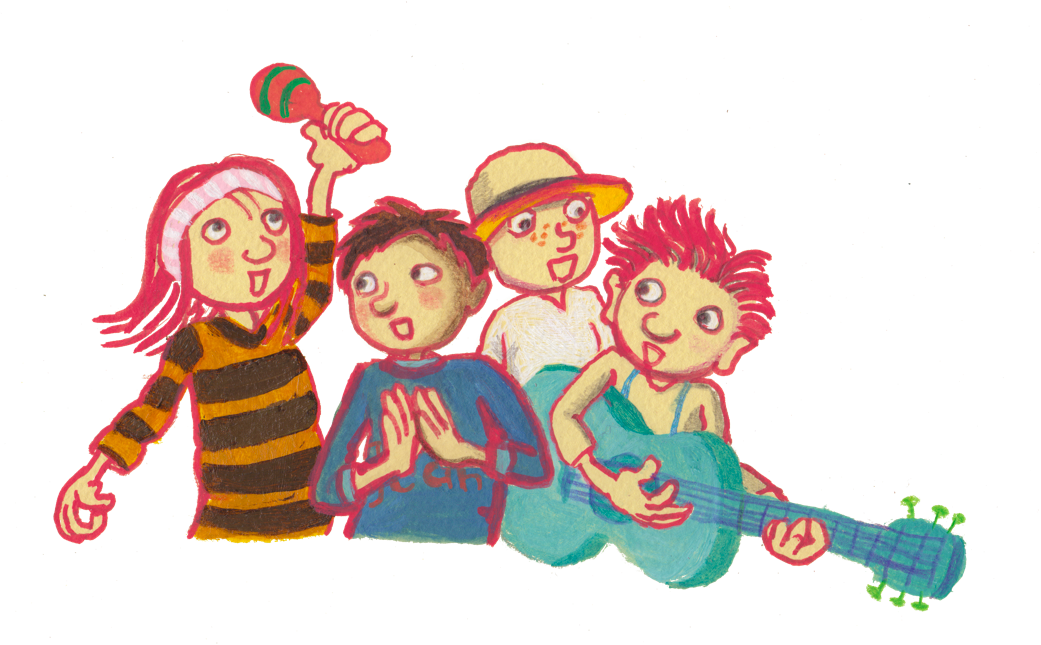 Copyright ©Success for All. Alle rechten voorbehouden